SEMINARIO JUSTICIA FISCALBuenos Aires, Argentina – Nov. 2015
Proyecto BEPS G-20/OCDE, puntos principales.

Gabriel Casnati – ISP Brasil
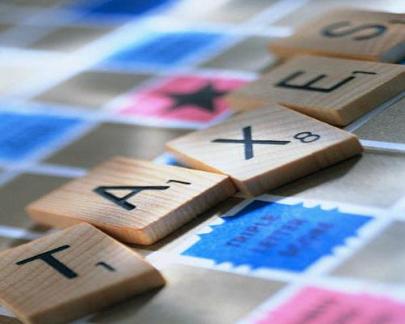 Introducción
Acrónimo BEPS (Base Erosion and Profit Shifting, en inglés)En español: Erosión de la Base Imponible y Traslado de Beneficios

Inicio del proyecto: Luxleaks. En sept/2013, el Plan de Acción BEPS fue aprobado como un proyecto del G-20 y organizado por la OCDE. Fue presentado su primer documento final en Lima, Octubre de 2015.

Objetivo Central: Cambiar las leyes que están vigentes hace casi 100 años y así garantizar que las empresas multinacionales se graven donde se realizan las actividades económicas y donde se crea valor. 

Pero, quién compuso, de hecho, el proyecto BEPS?
Los países de la OCDE
¿Por qué es un tema de extrema relevancia?
Datos sobre la evasión fiscal de las multinacionales:

ONG británica Christian Aid: los países en desarrollo pierden 160 mil millones de dólares/año por evasión fiscal de las ETNs¹. (2011)

Por su vez, las donaciones de Bill Gates foundation (la mayor ONG del mundo), fue de cerca de 31 mil millones en lo mismo año. ²
En Brasil, Carta Capital: Maniobras empresariales ilícitas sacaron en promedio US$ 17 mil millones/año del gobierno brasileño. ³
Evaluación del Proyecto BEPS
1. ¿Tributar las multinacionales como entidades únicas o separadas?

BEPS: Mantuvieron la idea de que las filiales de las multinacionales son entidades independientes y separadas.

ICRICT: gravar a las multinacionales como empresas únicas!

Permite que cada país grave los beneficios en el propio país.
Más dificil para las multinacionales utilizaren dispositivos legales/illegales para no pagar impuestos. Además, ayuda la administración tributaria de los Estados;
Es la única manera de evitar que las empresas transfieran sus beneficios hacia un paraiso fiscal.
Evaluación del Proyecto BEPS
2. Complejidad de las normas de tributación internacional.

BEPS: Aumentó la complejidad de las normas de tributación internacional. + complejidad = + controversia.El modelo de convenio tributario de la OCDE prevé el arbitraje privado obligatorio para los litigios que no se hayan resuelto en un plazo de dos años

ICRICT: Soluciones no privadas, más cooperativas y menos costosas para resolver las controversias. 
El arbitraje es demasiado costoso, entre 8 millones y 30 millones de dólares. ³
Una de las funciones principales del sector público es la resolución de litigios. Creemos que esta función pública fundamental no debe ser privatizada!
Evaluación del Proyecto BEPS
3. Sobre la Transparencia.

BEPS: La presentación de informes tributarios desglosado por países ha resultado en una reforma favorable, pero sólo se requerirá información de multinacionales que tengan ingresos superiores a 845 millones de dólares y ésta no se hará pública. Además, los informes desglosados solamente serán divulgados con obligatoriedad en lo país de residencia de la multinacional.

ICRICT:
Obligatoriedad de hacer público esos informes, con un plazo límite de 30 días y para TODOS los países donde la empresa opere. 
Obligatoriedad de esos informes para multinacionales (público o privadas) con ingresos inferiores a 845 millones de dólares/año. (cerca de 90% de las multinacionales) (4)
Evaluación del Proyecto BEPS
4. Incentivos Fiscales 

BEPS: Aunque sea prioridad de los países en desarrollo la reducción de los incentivos fiscales, trabajar sobre los incentivos fiscales no ha formado parte del Plan de Acción BEPS  No hay voluntad política para ofrecer soluciones viables

ICRICT:
Los países desarrollados, deberían dar el primer paso para frenar la actual competencia a la baja de impuestos, acordando una tasa mínima del impuesto a los beneficios de las empresas;
Todos los Estados deberían divulgar públicamente los incentivos tributarios que ofrecen a las multinacionales;
Creación de un organismo representativo independiente a nivel mundial, que podría monitorizar los efectos de la competencia tributaria desleal y proponer cambios multilaterales.
6 ejes de propuestas de ICRICT
LAS MULTINACIONALES DEBEN TRIBUTAR COMO UNA ENTIDAD ÚNICA;

FRENAR LA COMPETENCIA TRIBUTARIA;

ASEGURAR EL CUMPLIMIENTO DE LAS NORMAS

AUMENTAR LA TRANSPARENCIA

REFORMAR LOS CONVENIOS TRIBUTARIOS

DESARROLLAR UN SISTEMA DE COOPERACIÓN TRIBUTARIA INTERNACIONAL MÁS INCLUYENTE
Conclusión
Joseph Stiglitz (ganador del premio Nobel de economía) señaló recientemente en torno al proyecto BEPS: “es un paso en la buena dirección, pero tenemos que tener claro que no es suficiente. (…) no se adecúa a las necesidades de un mundo globalizado. La OCDE está intentando arreglar un sistema que no puede ser arreglado.”  

Así, es claro que no lograrán completamente el objetivo de garantizar que las empresas multinacionales se graven donde se realizan las actividades económicas y donde se crea valor.
Referencias:
1:http://unexebras.com.br/doc/documentos/a_transnacionais_e_a_fuga_de_recursos.pdf

2: 2011 Annual Report - Bill & Melinda Gates Foundation

3: http://www.cartacapital.com.br/economia/manobras-empresariais-ilicitas-tiram-us-170-bi-do-pais-em-10-anos-5162.html

4: http://www.oecd.org/tax/aggressive/beps-2015-final-reports.htm

5: http://www.oecd.org/ctp/beps-action-13-guidance-implementation-tp-documentation-cbc-reporting.pdf